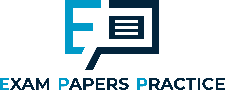 Theme 1: Markets, consumers and firms
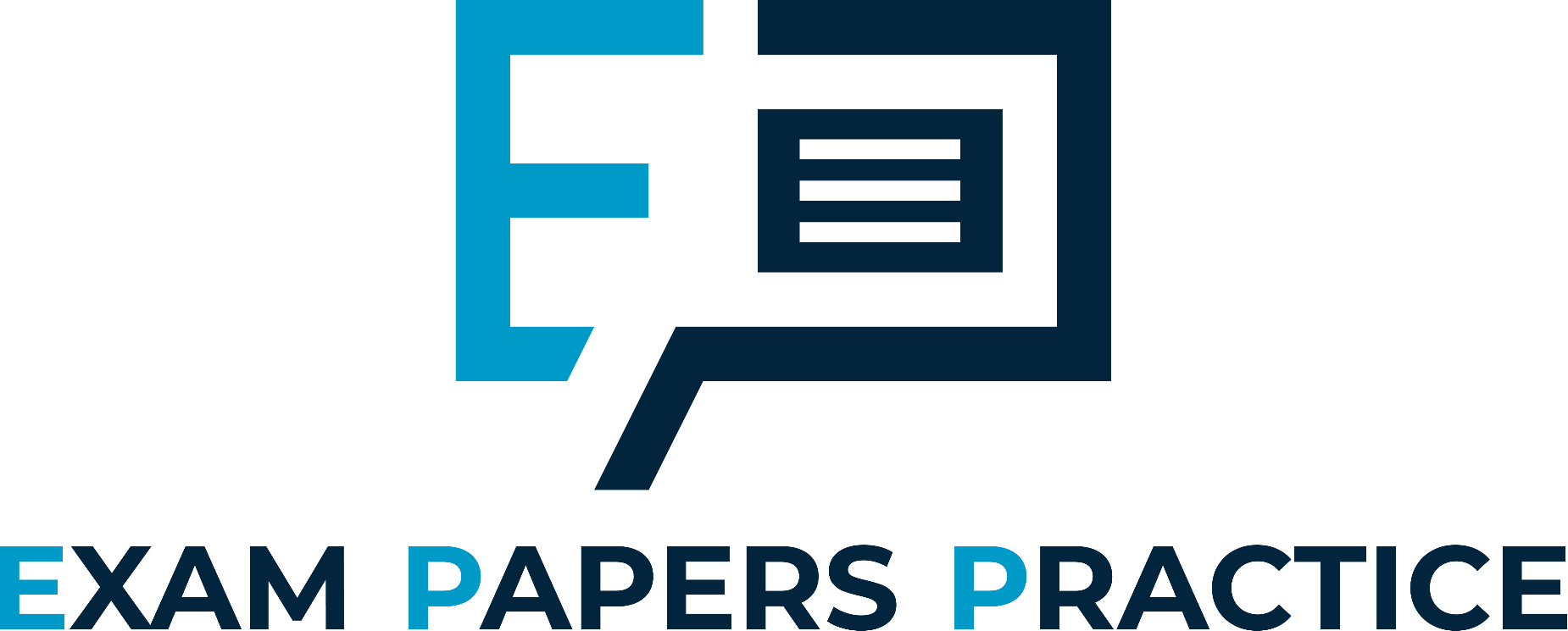 1.2 Enterprise, business and the economy
1.2.5 The Wider Economic Environment
For more help, please visit www.exampaperspractice.co.uk
© 2025 Exams Papers Practice. All Rights Reserved
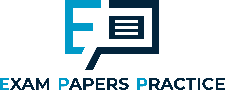 Taxation & Interest Rates
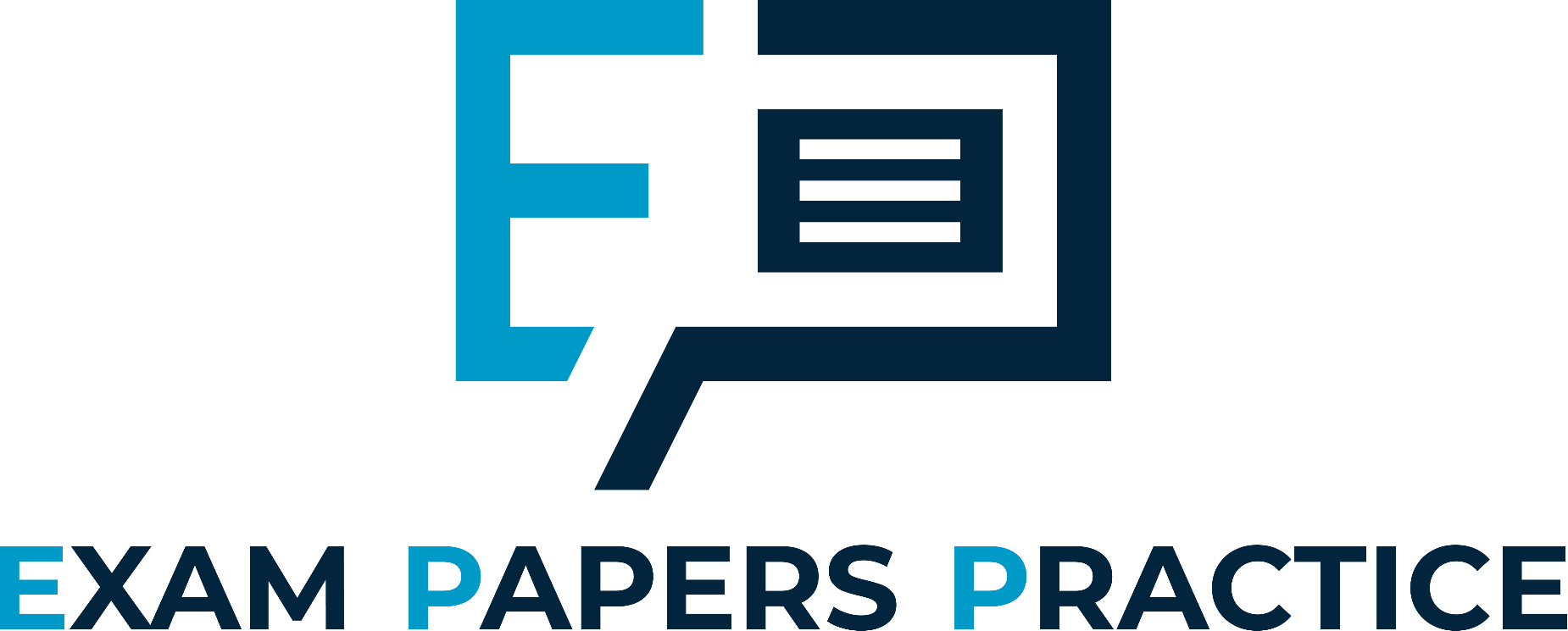 1. 
Name 5 different types of tax that’s paid in this country?
What are the rates that is paid? I.e 20% for income tax up to £50,000.
How much tax did Tesco, Apple, Amazon, Google and Asda pay in 2019/2020 tax year.

2. 
Show a chart for the base rate of interest in the UK for the last 40 years.
What do interest rates mean for customers?
What do high rates mean?
What do low rates mean?
What caused interest rates to change?
For more help, please visit www.exampaperspractice.co.uk
© 2025 Exams Papers Practice. All Rights Reserved
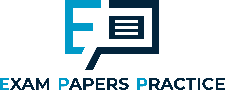 Research Task
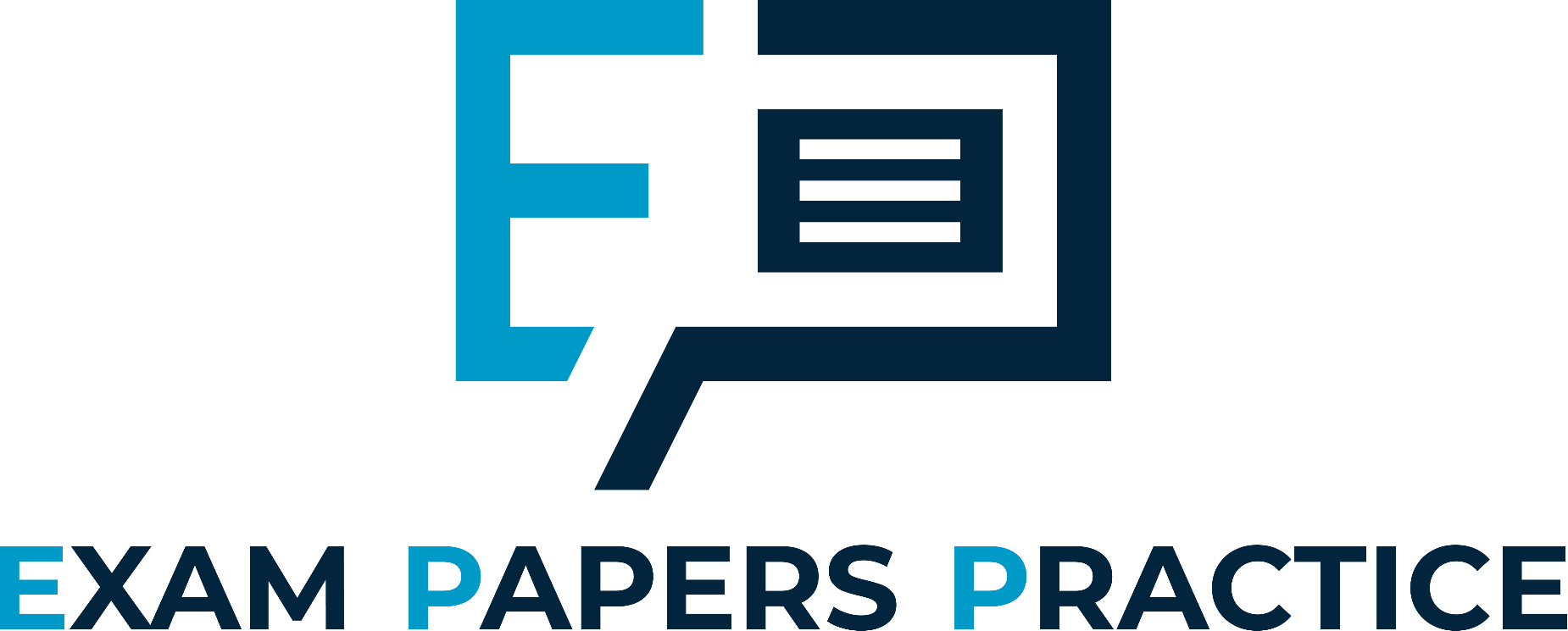 Explain how COVID 19 and the lockdown impacted the above statistics
For more help, please visit www.exampaperspractice.co.uk
© 2025 Exams Papers Practice. All Rights Reserved
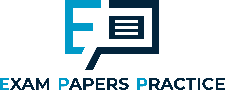 The wider economic environment
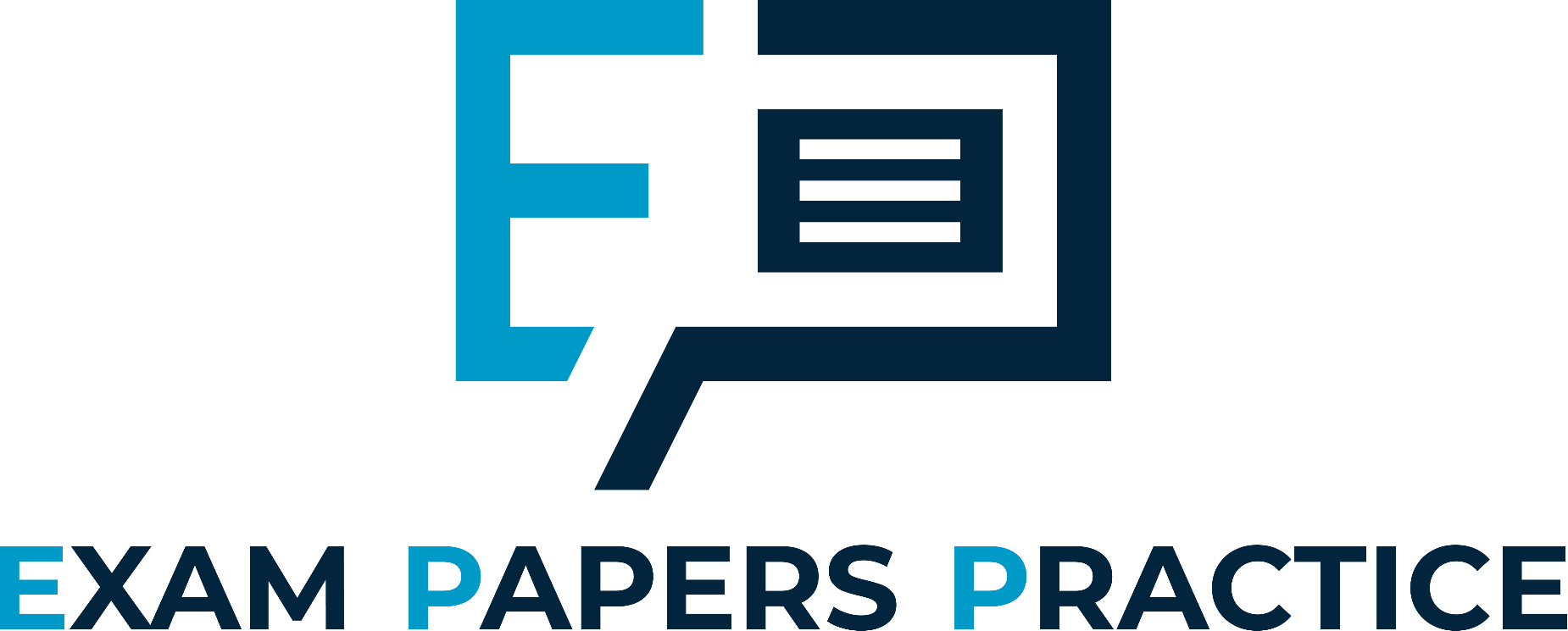 Implications for firms of changes in:
Interest rates
Exchange rates
Taxation
Unemployment
Inflation
For more help, please visit www.exampaperspractice.co.uk
© 2025 Exams Papers Practice. All Rights Reserved
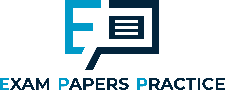 Interest rates
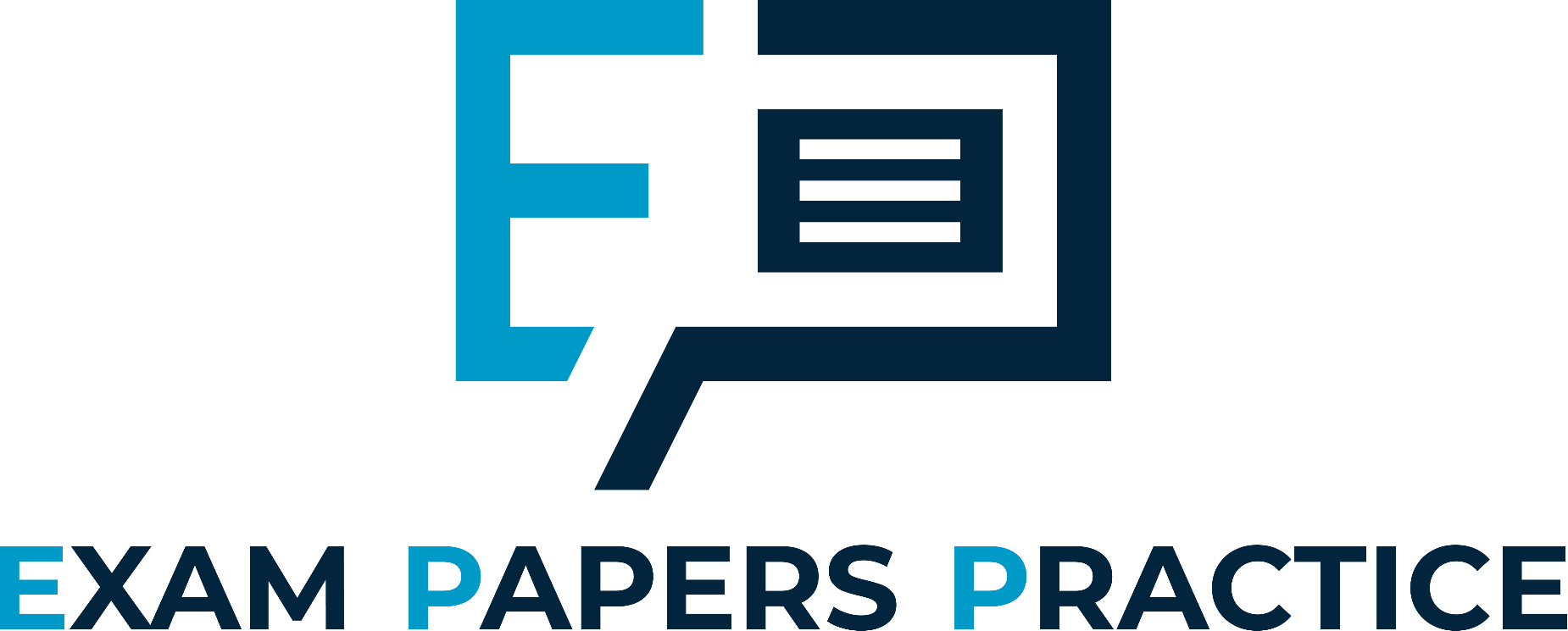 The price of money i.e. the cost of borrowing or the reward for saving
The effect on business: 

If a firm has loans or overdrafts this will effect the amount that has to be paid in interest which is a cost to a business
Investments either become more or less attractive influencing the ability of firms to grow by investing in new capital equipment or larger premises
For more help, please visit www.exampaperspractice.co.uk
© 2025 Exams Papers Practice. All Rights Reserved
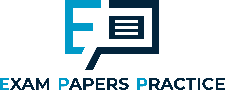 Interest rates
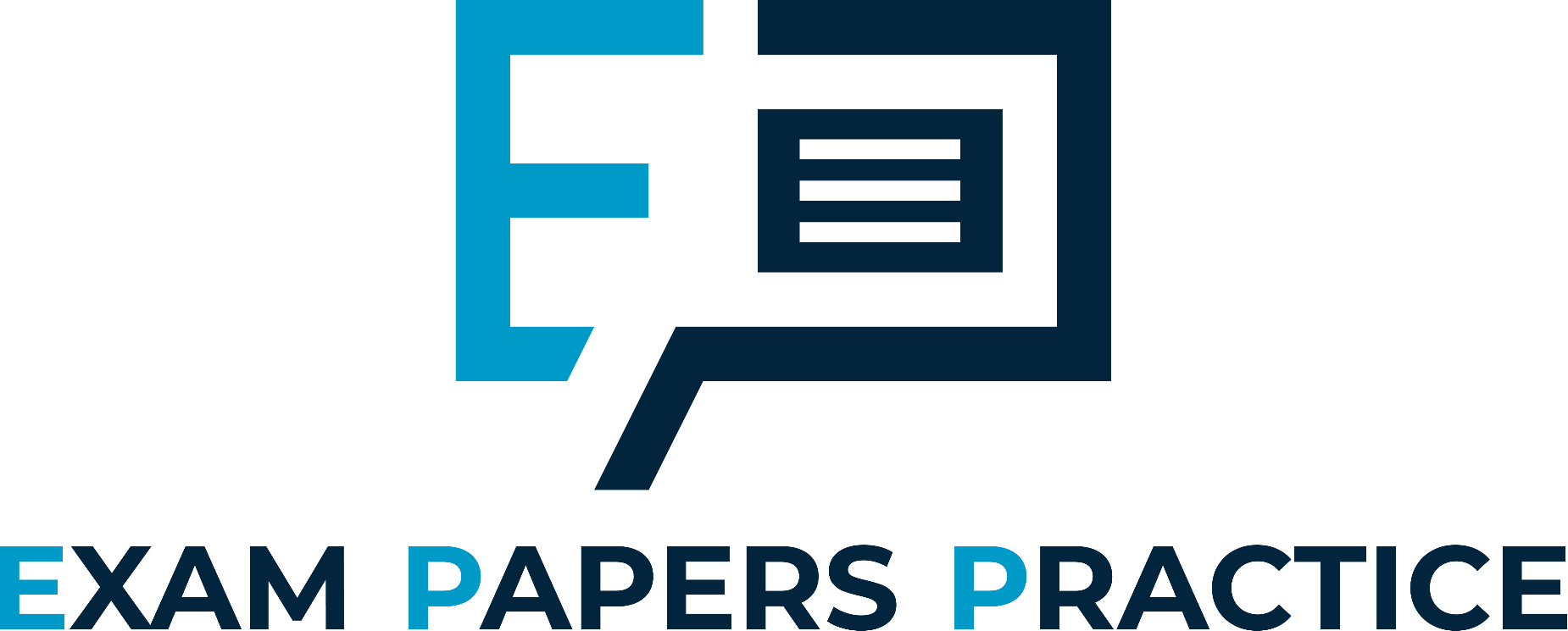 Influences the level of demand by consumers
If interest rates are high saving is more attractive and spending less attractive
Interest rates will affect customers willingness to spend on credit
High interest rates will mean that consumers have less disposable income e.g. higher mortgage payments and therefore a fall in demand for other products
Higher interest rates mean that foreign investors will invest in UK banks for higher returns and therefore an increase in demand for the £ will see its value appreciate – making exports dearer
For more help, please visit www.exampaperspractice.co.uk
© 2025 Exams Papers Practice. All Rights Reserved
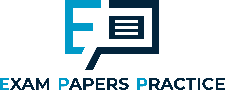 The wider economic environment
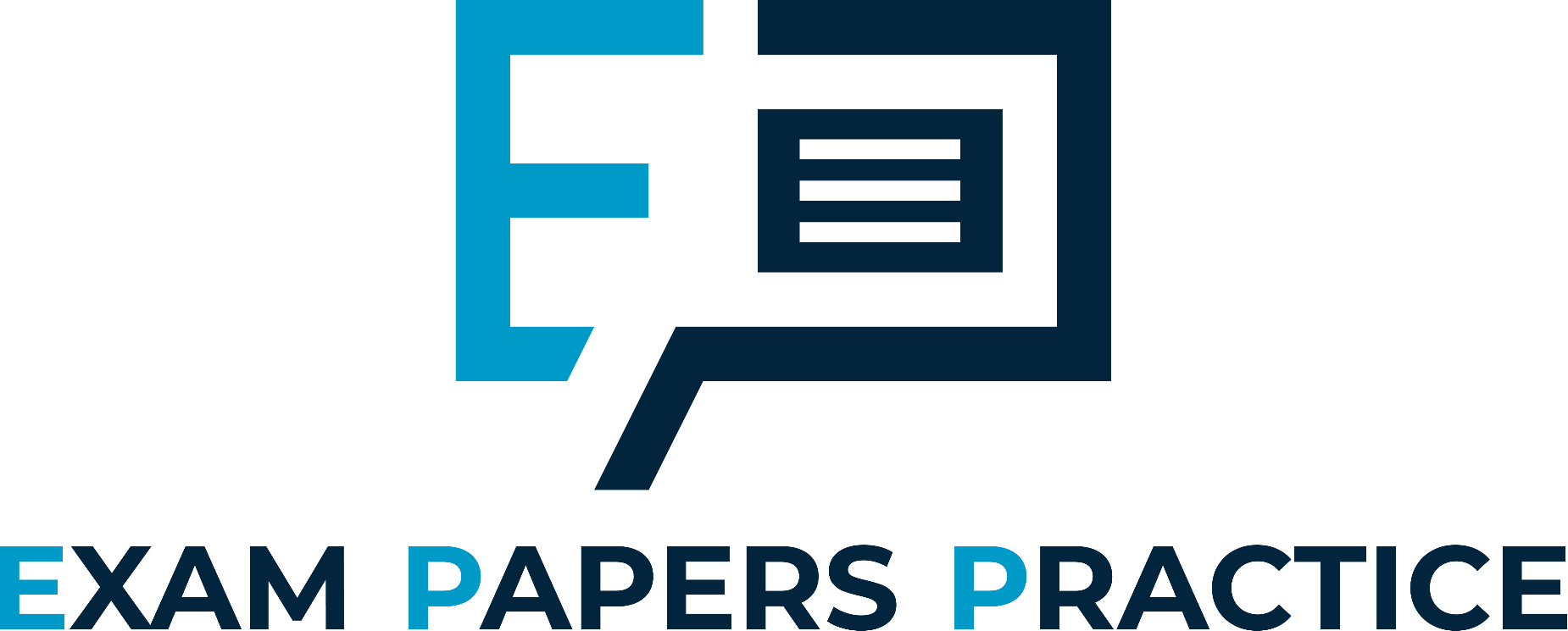 The economic environment consists of the key economic factors that influence the behaviour of businesses and their customers
The business cycle shows fluctuations in the level of economic activities
Economic activity is measured by GDP (Gross Domestic Product)
GDP is the total value of a country’s output in a year
Real GDP takes into account inflation, if GDP growth is 5% and inflation 2% real GDP growth will be 3%
These fluctuations affect both business and consumer confidence as well as ability and willingness to spend
For more help, please visit www.exampaperspractice.co.uk
© 2025 Exams Papers Practice. All Rights Reserved
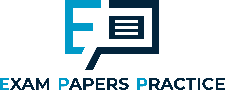 Exchange rates
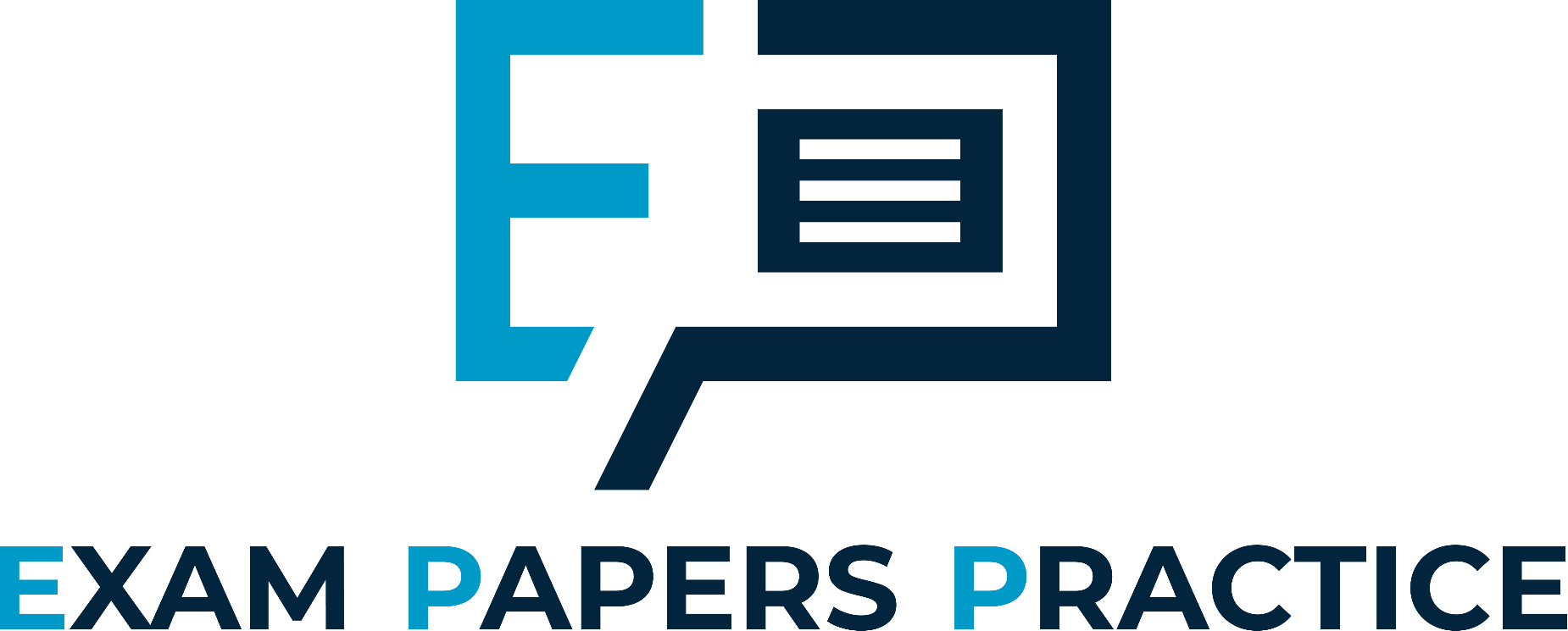 The price of one currency in terms of another e.g. £1 = $1.50
An increase in the value of a currency is called an appreciation this means the currency is worth more e.g. £1 = $1.60 
A decrease in the value of a currency is called a depreciation this means the currency is worth less e.g. £1 = $1.40
For more help, please visit www.exampaperspractice.co.uk
© 2025 Exams Papers Practice. All Rights Reserved
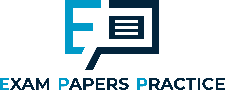 Exchange rates
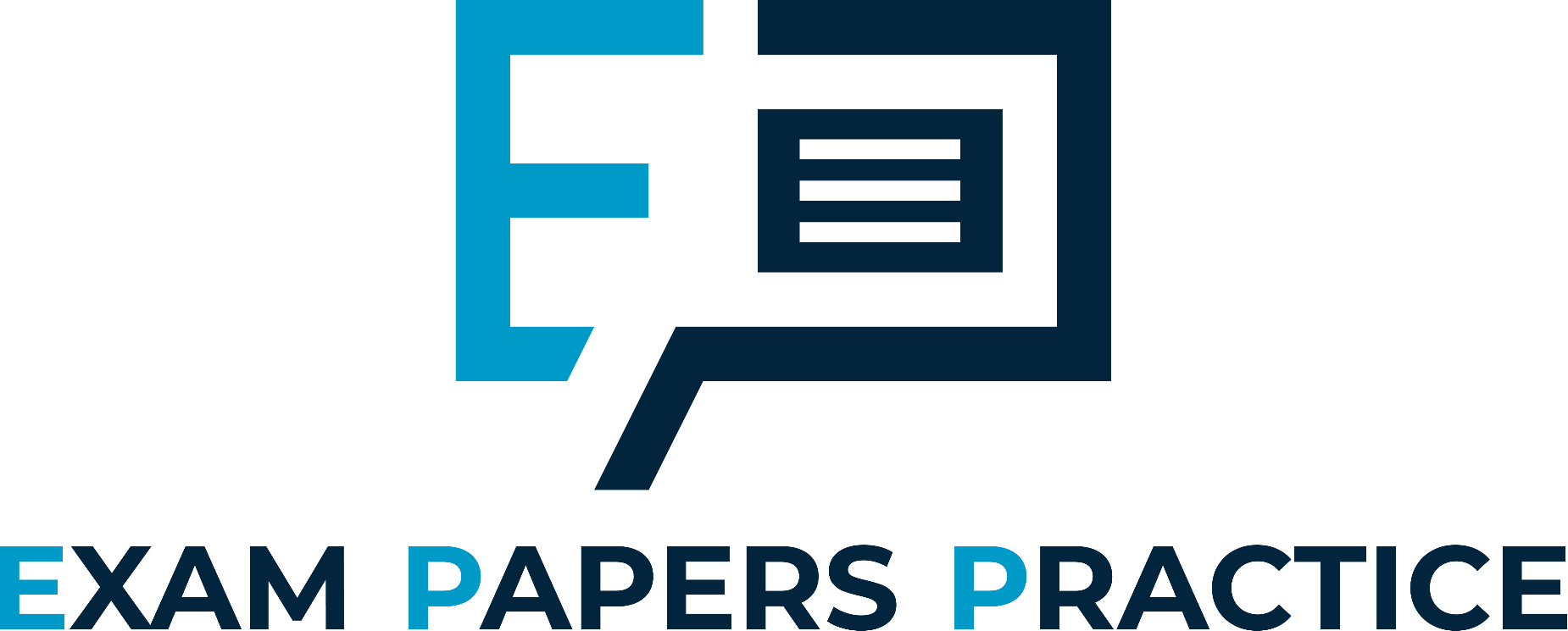 If a pair of trainers costs £50 in the UK and are exported to USA how much are they in USA assuming the exchange rates is £1: $1.50?
£1 = $1.50
£50 x £1.50 = $75
What happens if the exchange rate appreciates to $1.60 or depreciates to dollar $1.40?
For more help, please visit www.exampaperspractice.co.uk
© 2025 Exams Papers Practice. All Rights Reserved
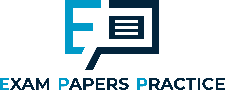 Exchange Rates
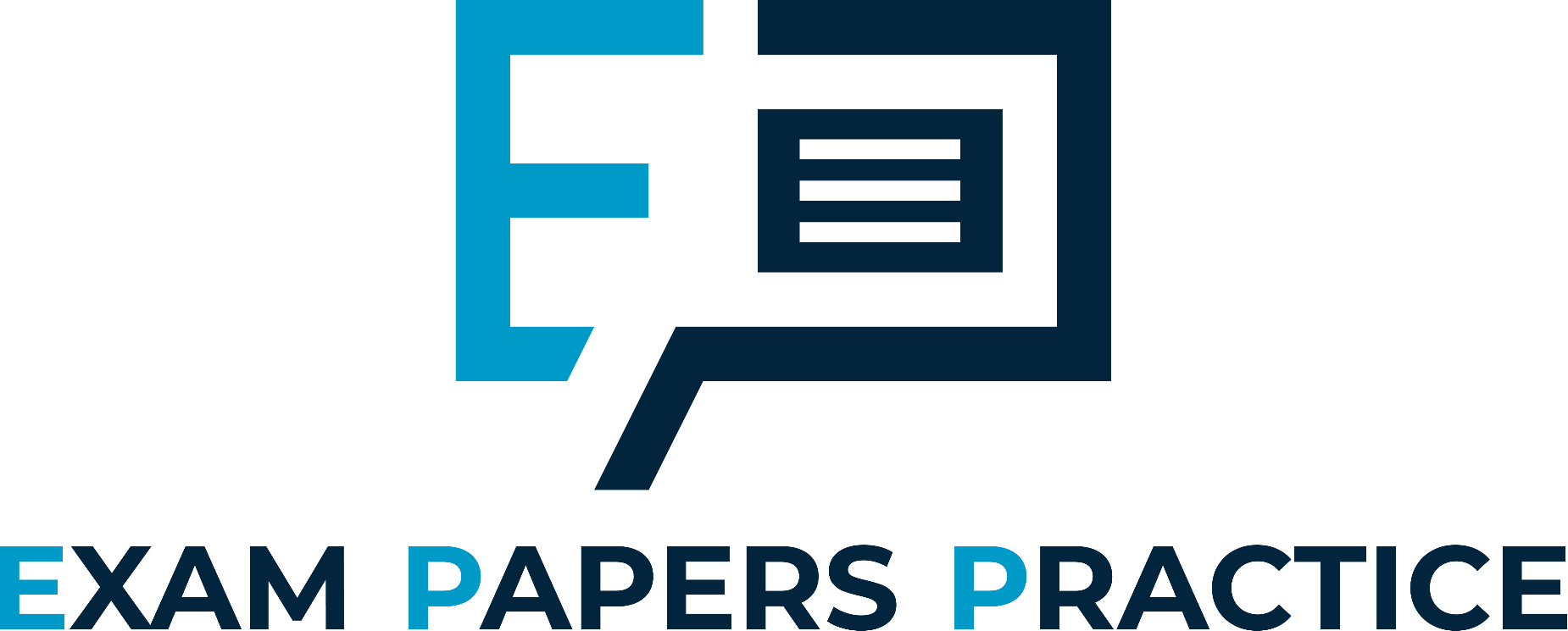 The effect on businesses:
SPICED (strong pound: imports cheaper, exports dearer)
Firms that import will be able to buy cheaper raw materials and finished goods 
Firms that export will see less demand
For more help, please visit www.exampaperspractice.co.uk
© 2025 Exams Papers Practice. All Rights Reserved
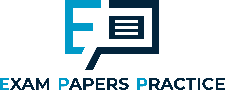 Exchange Rates
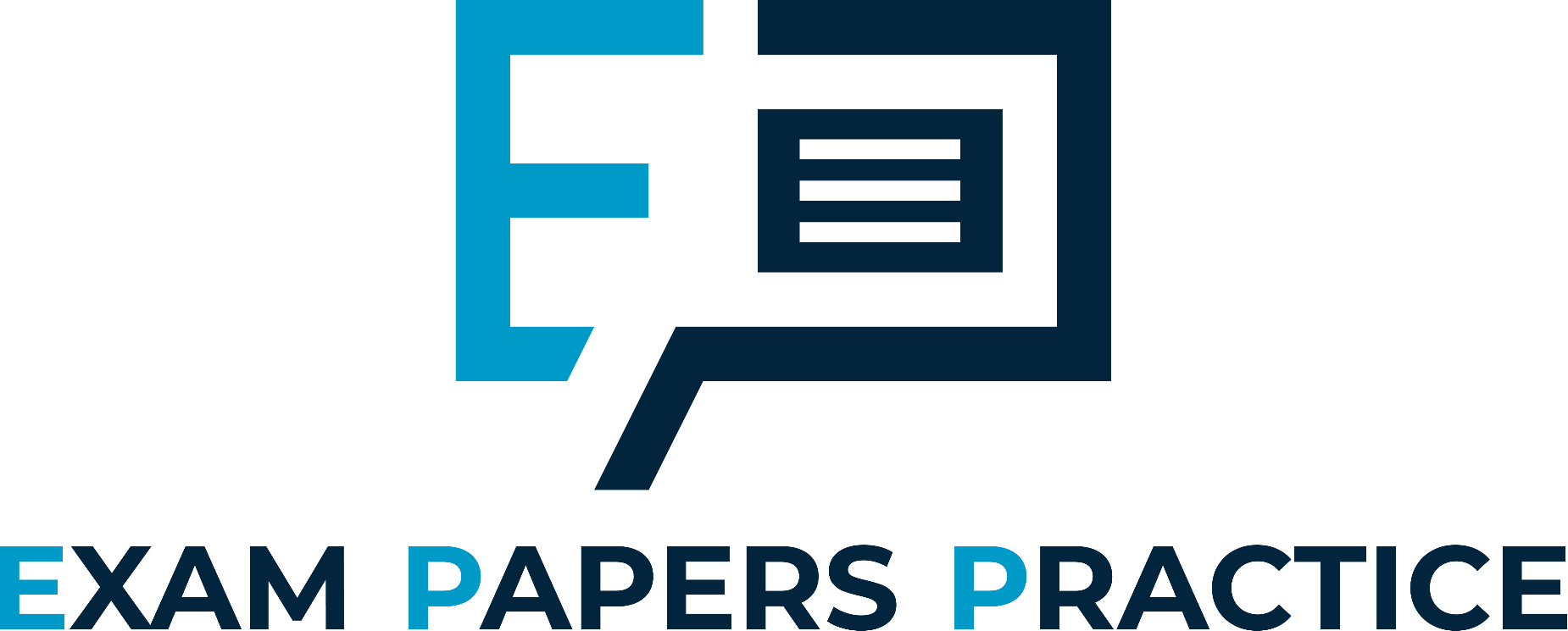 WPIDEC (weak pound: imports dearer, exports cheaper) 
There will be greater demand from abroad for UK goods 
Input prices will increase if raw materials are imported
If the firm has a price inelastic product it will be able to pass the increase in costs onto the consumer
For more help, please visit www.exampaperspractice.co.uk
© 2025 Exams Papers Practice. All Rights Reserved
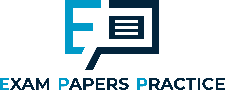 Exchange Rates
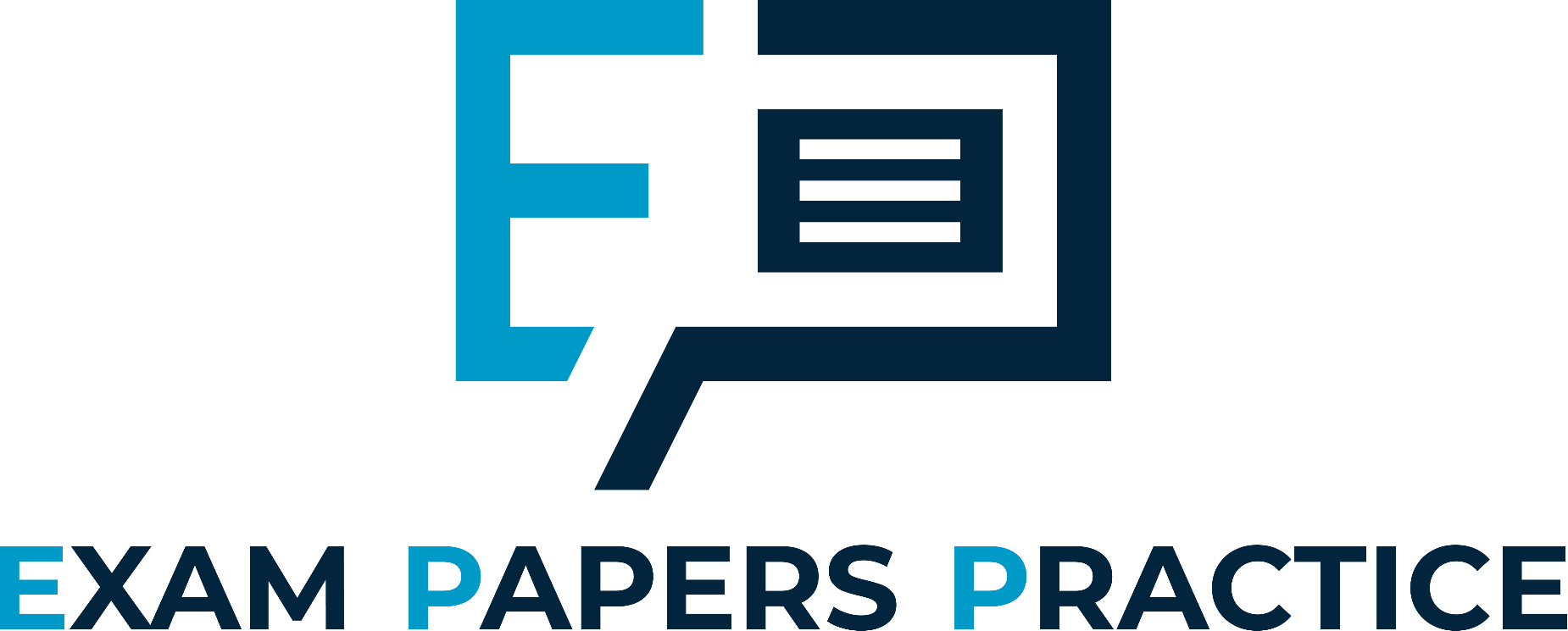 Fluctuations in exchange rates create uncertainties
Prices will change regularly if a firm trades with foreign businesses.

This will impact on the competitiveness of businesses, with costs and revenues increasing or decreasing and the profitability of the business being affected favourably or adversely
For more help, please visit www.exampaperspractice.co.uk
© 2025 Exams Papers Practice. All Rights Reserved
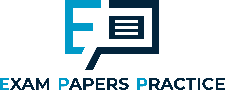 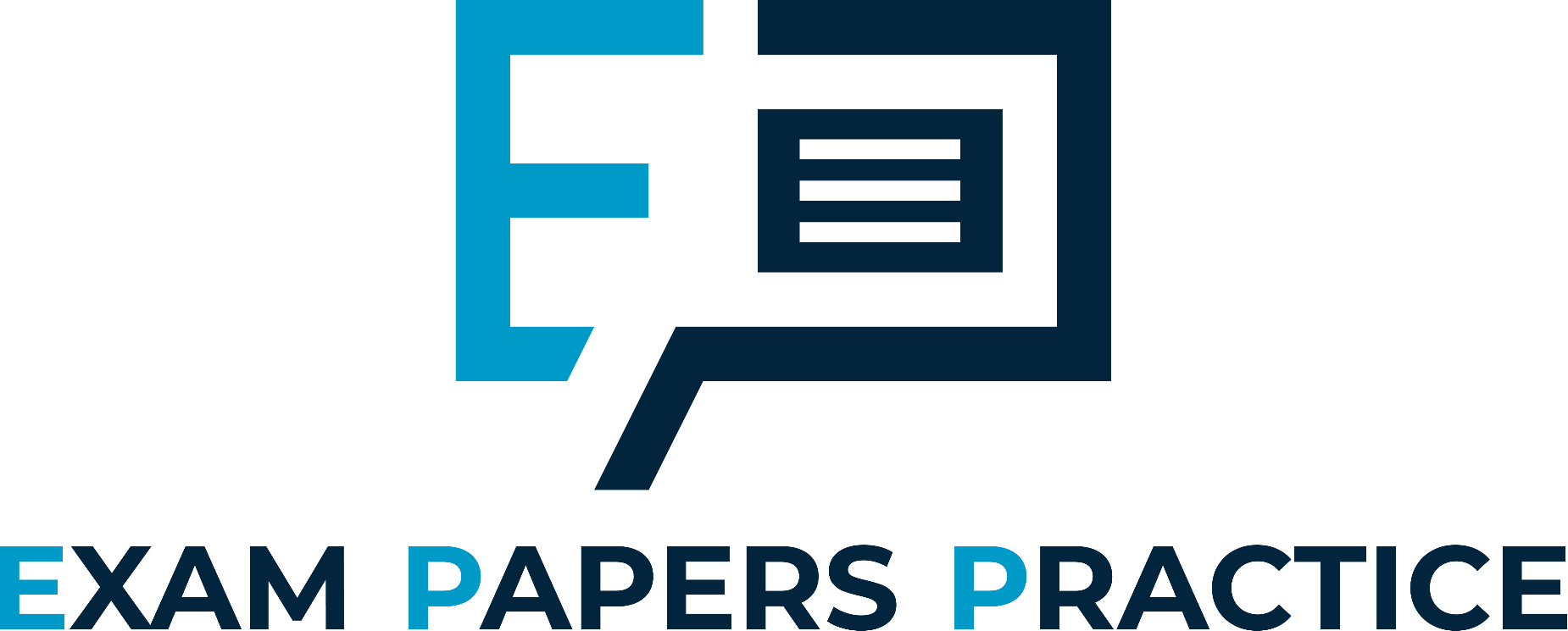 For more help, please visit www.exampaperspractice.co.uk
© 2025 Exams Papers Practice. All Rights Reserved
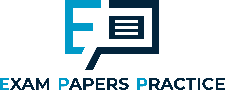 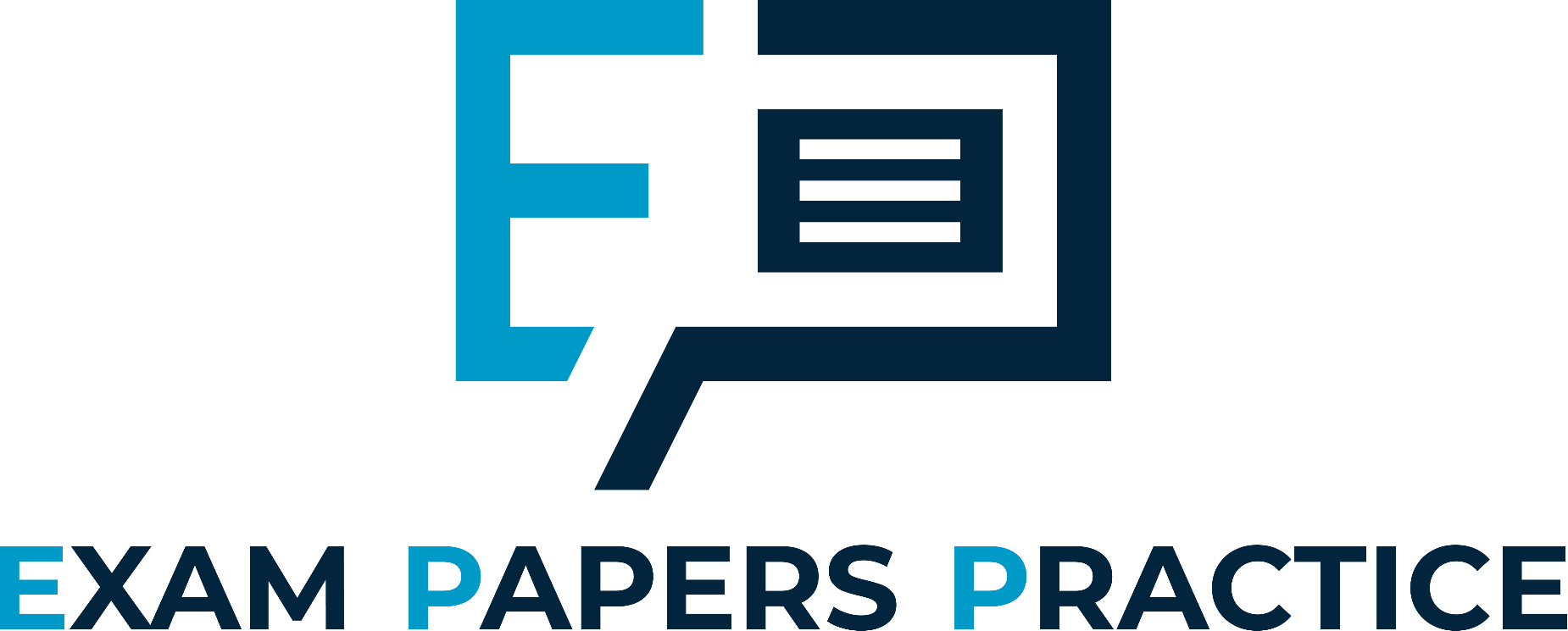 For more help, please visit www.exampaperspractice.co.uk
© 2025 Exams Papers Practice. All Rights Reserved
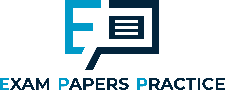 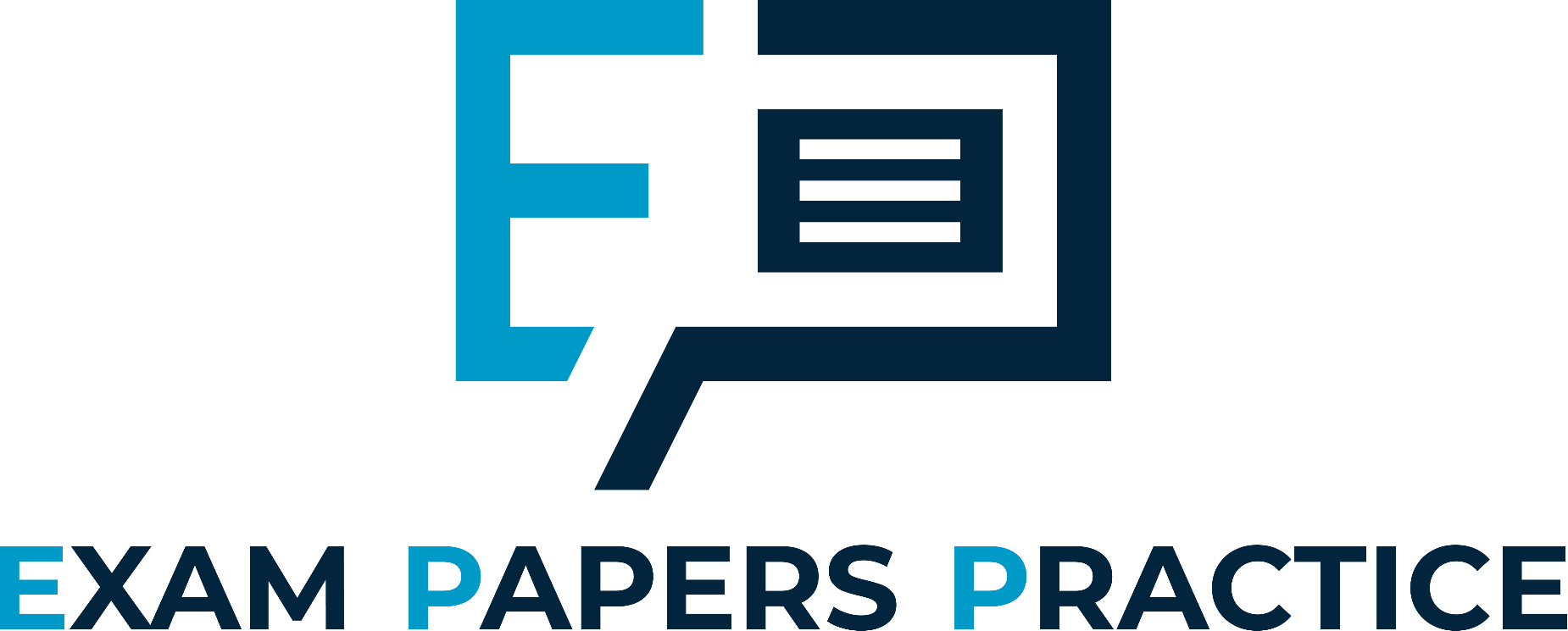 For more help, please visit www.exampaperspractice.co.uk
© 2025 Exams Papers Practice. All Rights Reserved
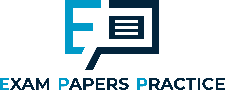 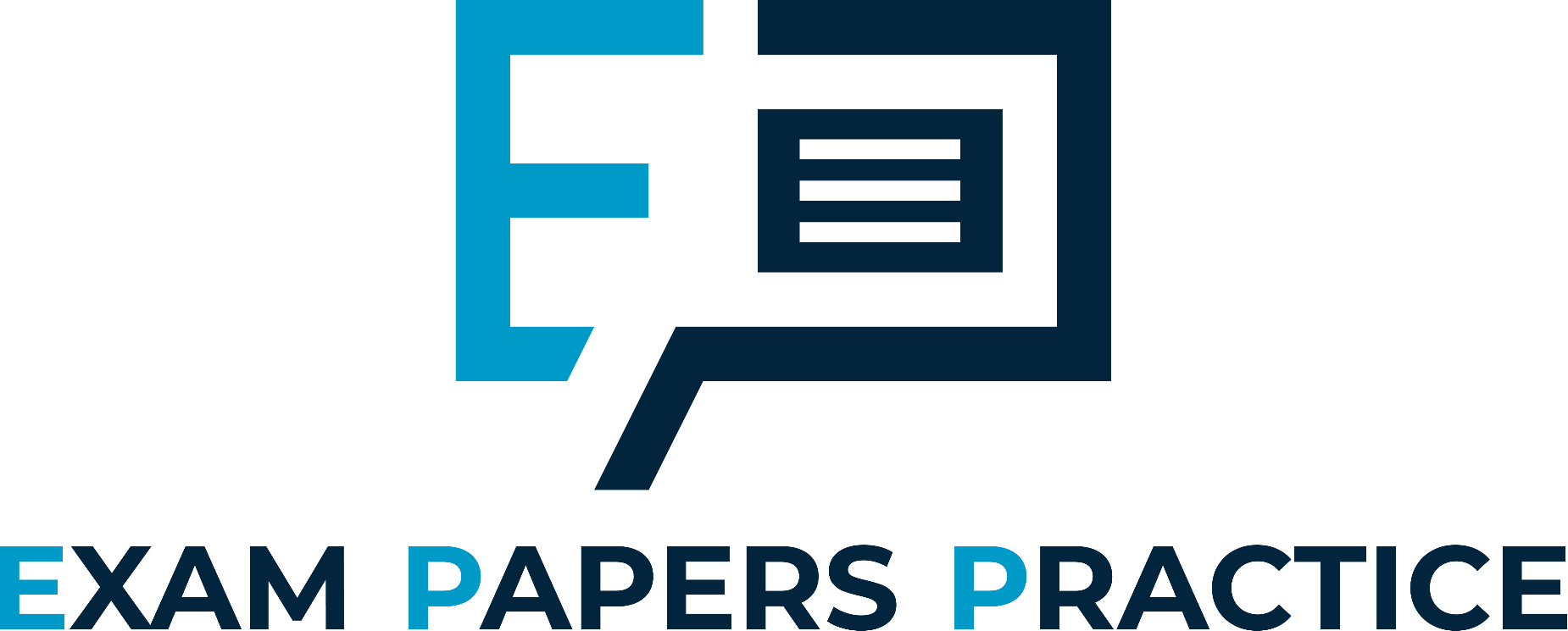 For more help, please visit www.exampaperspractice.co.uk
© 2025 Exams Papers Practice. All Rights Reserved
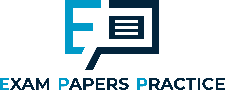 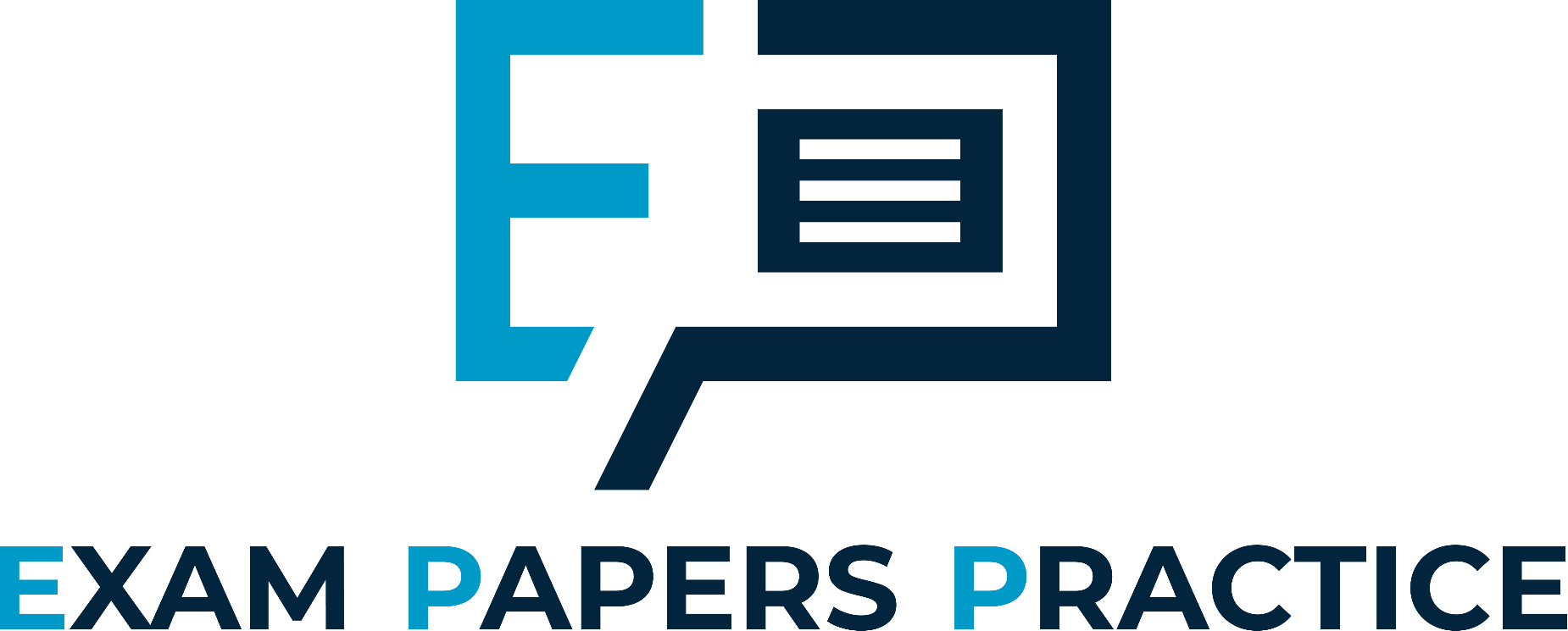 For more help, please visit www.exampaperspractice.co.uk
© 2025 Exams Papers Practice. All Rights Reserved
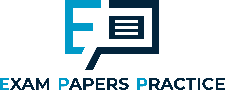 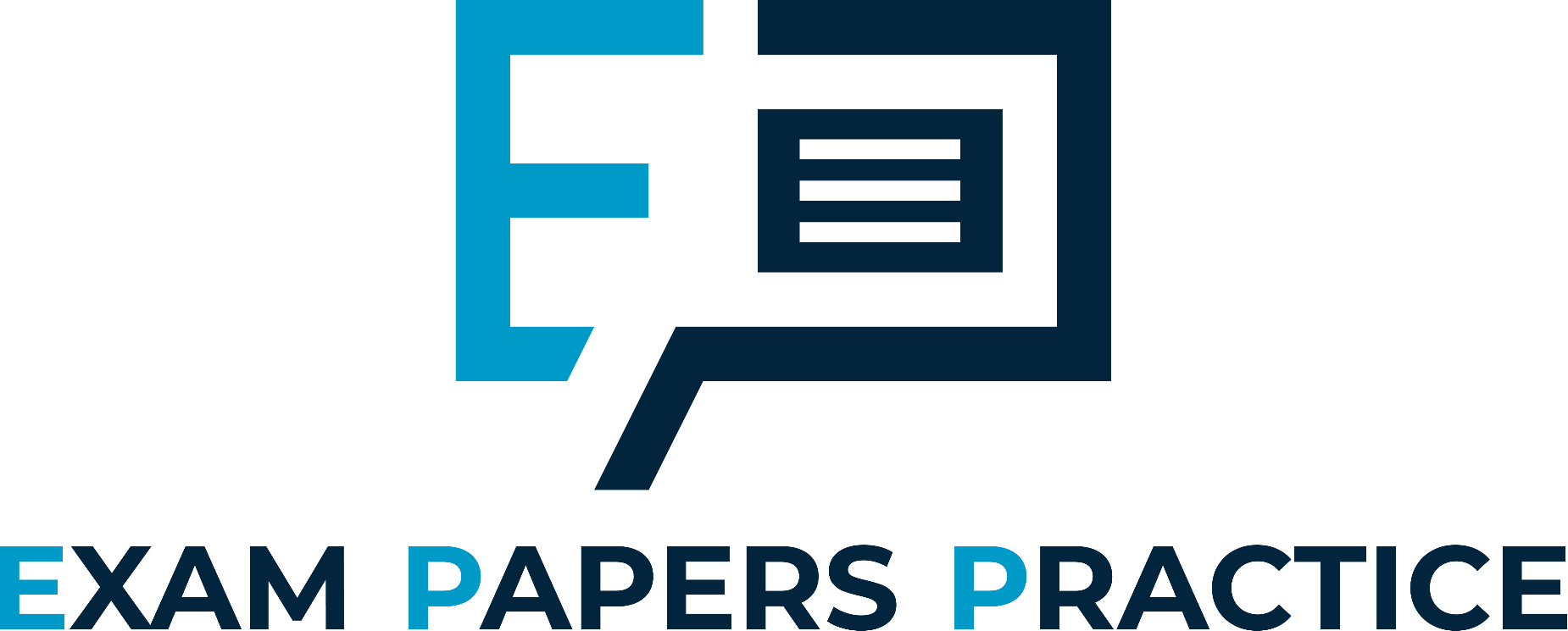 For more help, please visit www.exampaperspractice.co.uk
© 2025 Exams Papers Practice. All Rights Reserved
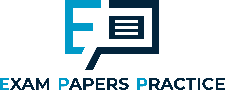 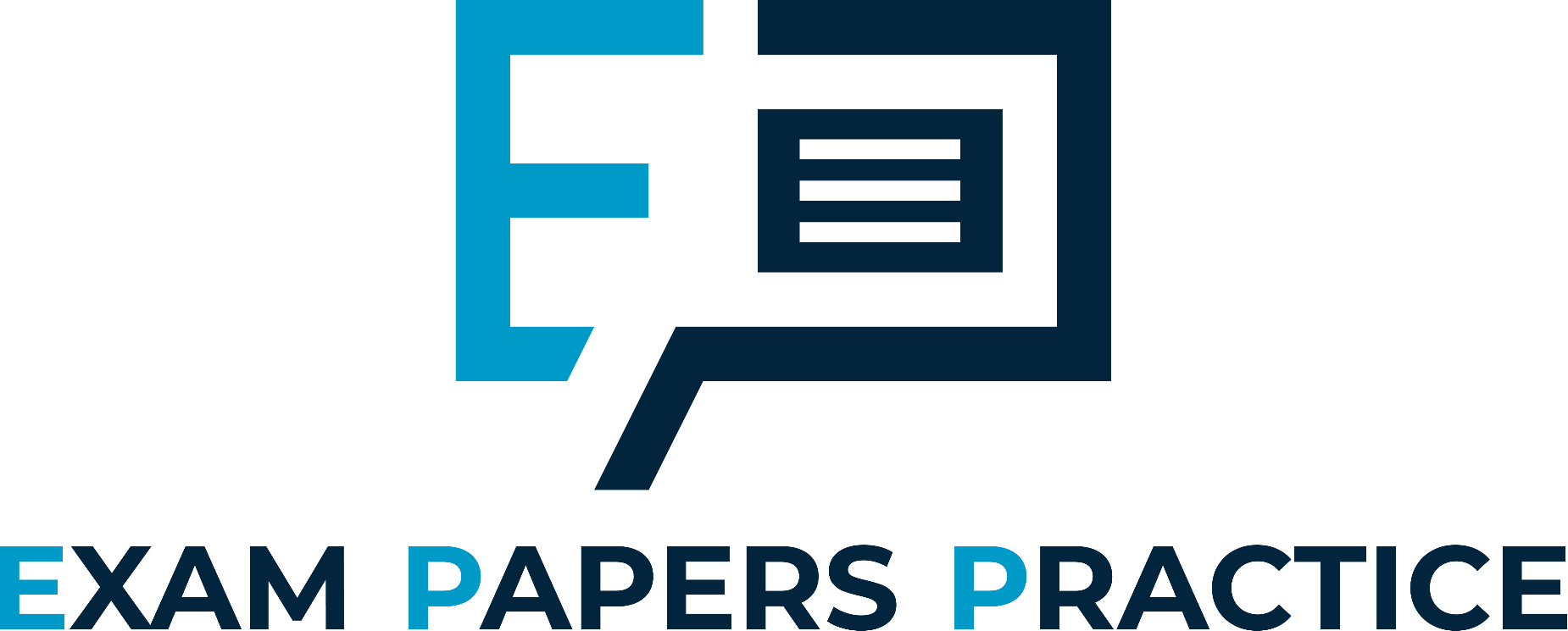 For more help, please visit www.exampaperspractice.co.uk
© 2025 Exams Papers Practice. All Rights Reserved
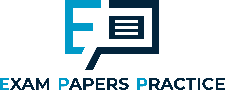 Taxation
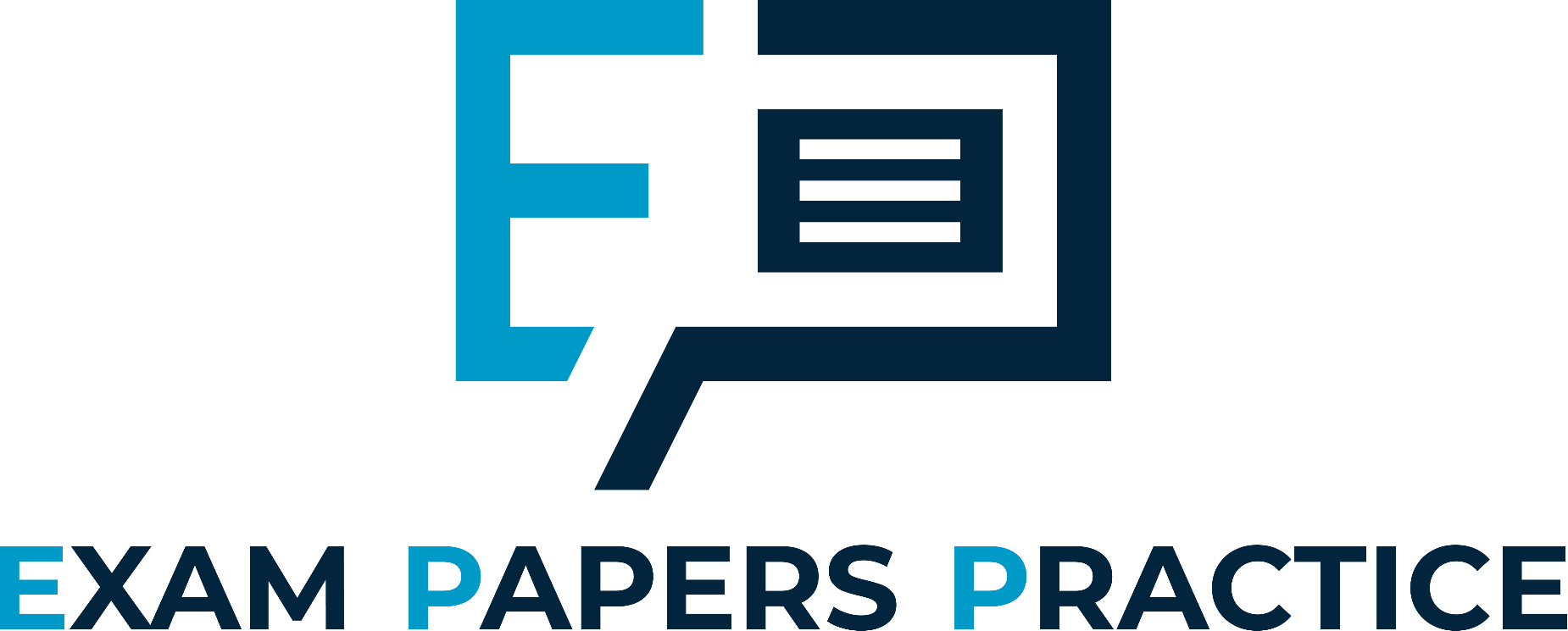 Taxation is the process of imposing charges on business and individuals by the government
For example:
Businesses are charged corporation tax on profits 
Consumers are charged VAT on goods and services bought as well as income tax on earnings
The effect on business:
A cut in income tax may give consumers more disposable income, thus raising consumption
However If income tax is raised this may discourage spending and reduce consumption
A cut in corporation tax may increase available profits for firms which may stimulate investment
Changes to VAT will affect the price to consumers and also the costs to a business
For more help, please visit www.exampaperspractice.co.uk
© 2025 Exams Papers Practice. All Rights Reserved
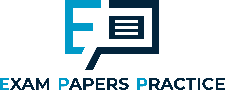 Unemployment
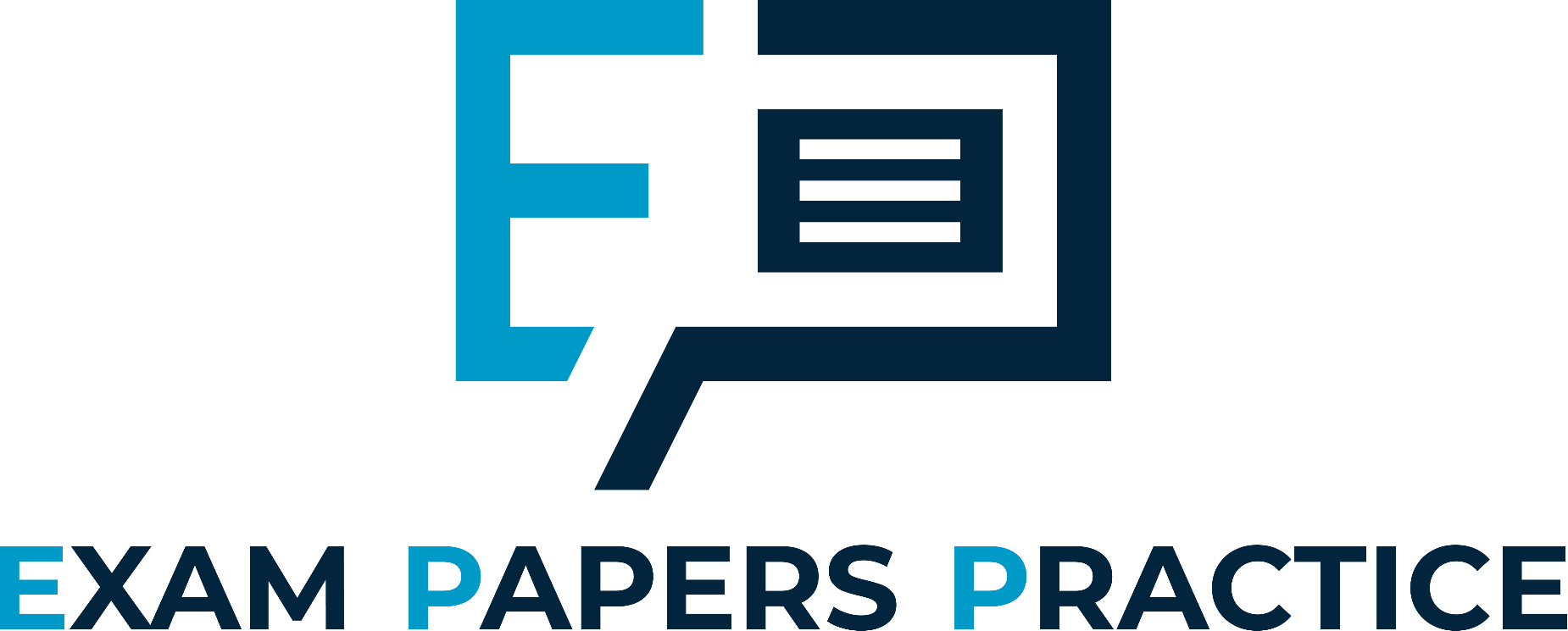 Unemployment is the number of people looking for work but who cannot find a job at a point in time
Implications to business of changing unemployment include:
Availability of workers
At times of high unemployment there will be an excess of available workers which should make recruitment easy
Firms can attract workers often offering just the minimum wage
However, there may be a mismatch between the skills of those people unemployed and the skills required for job vacancies
For more help, please visit www.exampaperspractice.co.uk
© 2025 Exams Papers Practice. All Rights Reserved
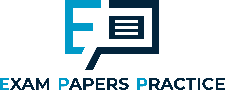 Unemployment
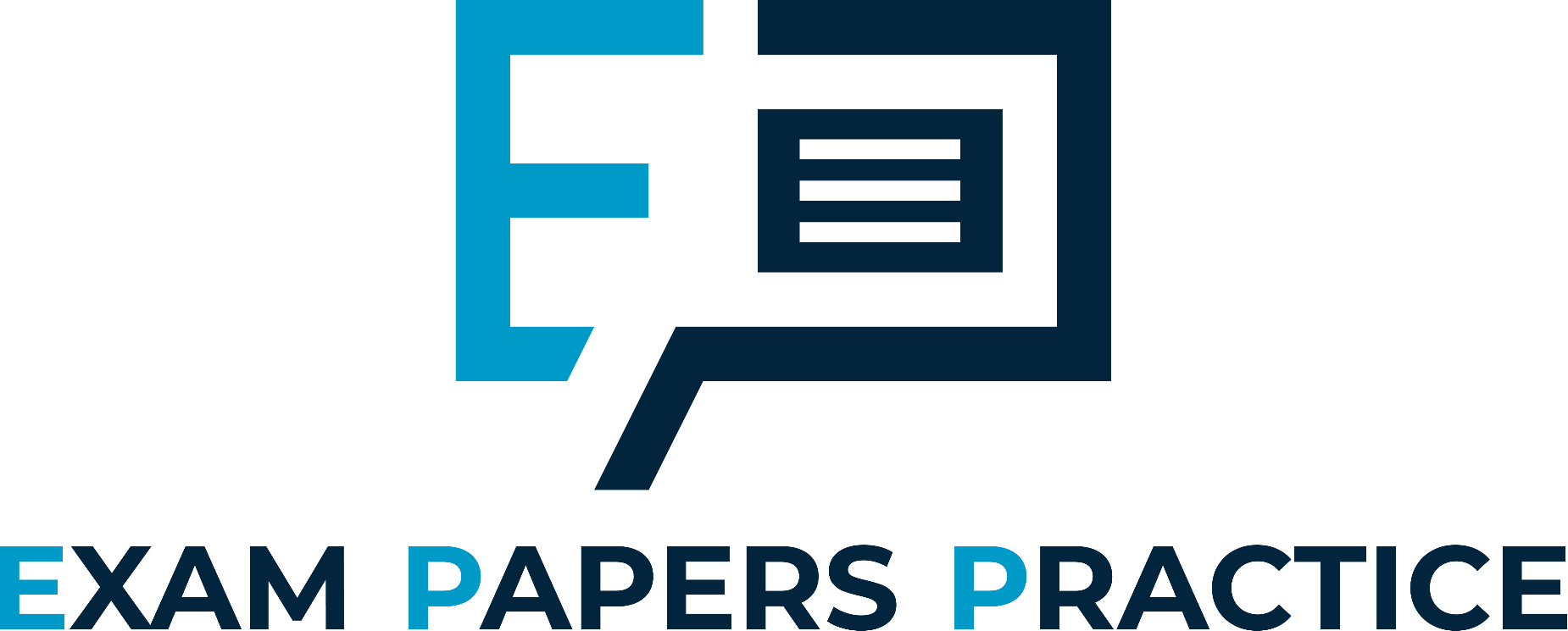 Disposable income
At times of low unemployment most people of working age will be actively involved in economic activity
They will therefore be receiving an income
This should lead to an increase in the level of overall demand in the economy
For more help, please visit www.exampaperspractice.co.uk
© 2025 Exams Papers Practice. All Rights Reserved
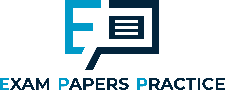 Inflation
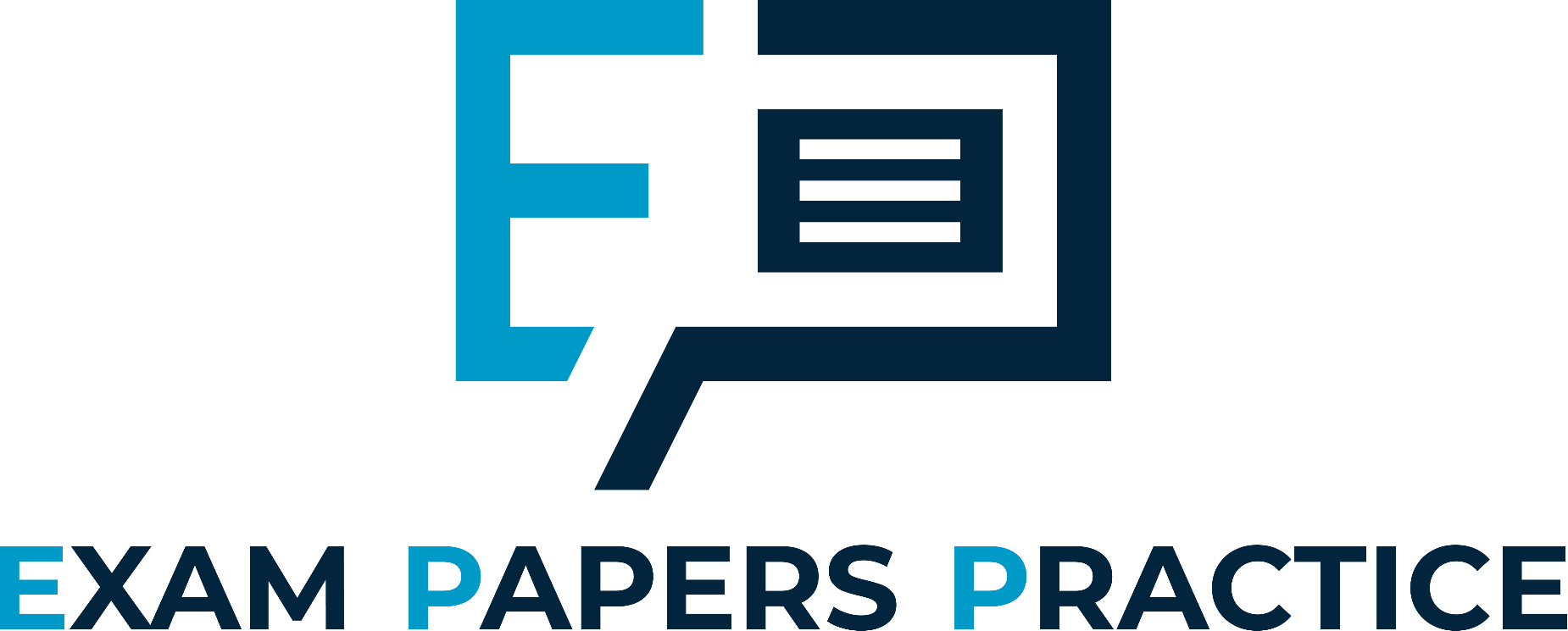 A general rise in prices or a fall in the value of money
The rate of inflation shows how prices have changed based on the same period a year earlier
It is an indication of the cost of living changing
There are two main measurements:
Retail Price Index (RPI) – a measurement of a ‘basket’ of goods and services representative of what people buy in the UK
Consumer Price Index (CPI) – similar to RPI but mainly excluding housing costs
For more help, please visit www.exampaperspractice.co.uk
© 2025 Exams Papers Practice. All Rights Reserved
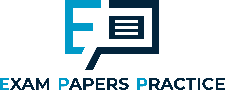 Inflation
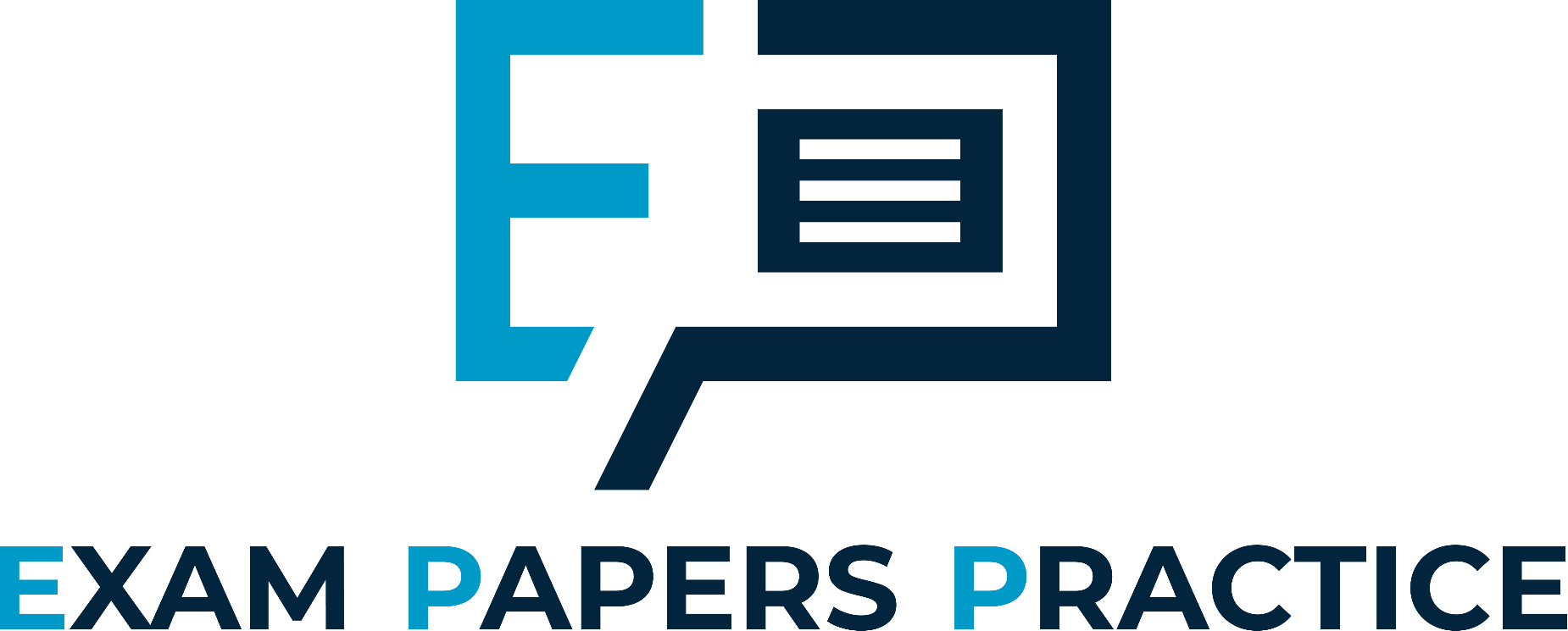 The effect on businesses
Increased costs due to higher inflation 
Can be passed onto the consumer if the product is price inelastic
If not the firm will have to try and absorb the increased costs through lower profit margins  
This has an impact on the pricing strategy of a firm
Some firms will reduce the supply of the product, having a major affect on operations management as capacity is reduced and the firm rationalises with a greater focus on cost minimisation
It becomes increasingly difficult to maintain competitiveness
Demand will fall if the firm has to raise price
If a firm exports then it will see customers move to companies abroad where prices are not rising as fast
For more help, please visit www.exampaperspractice.co.uk
© 2025 Exams Papers Practice. All Rights Reserved
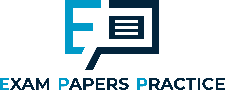 Business cycle
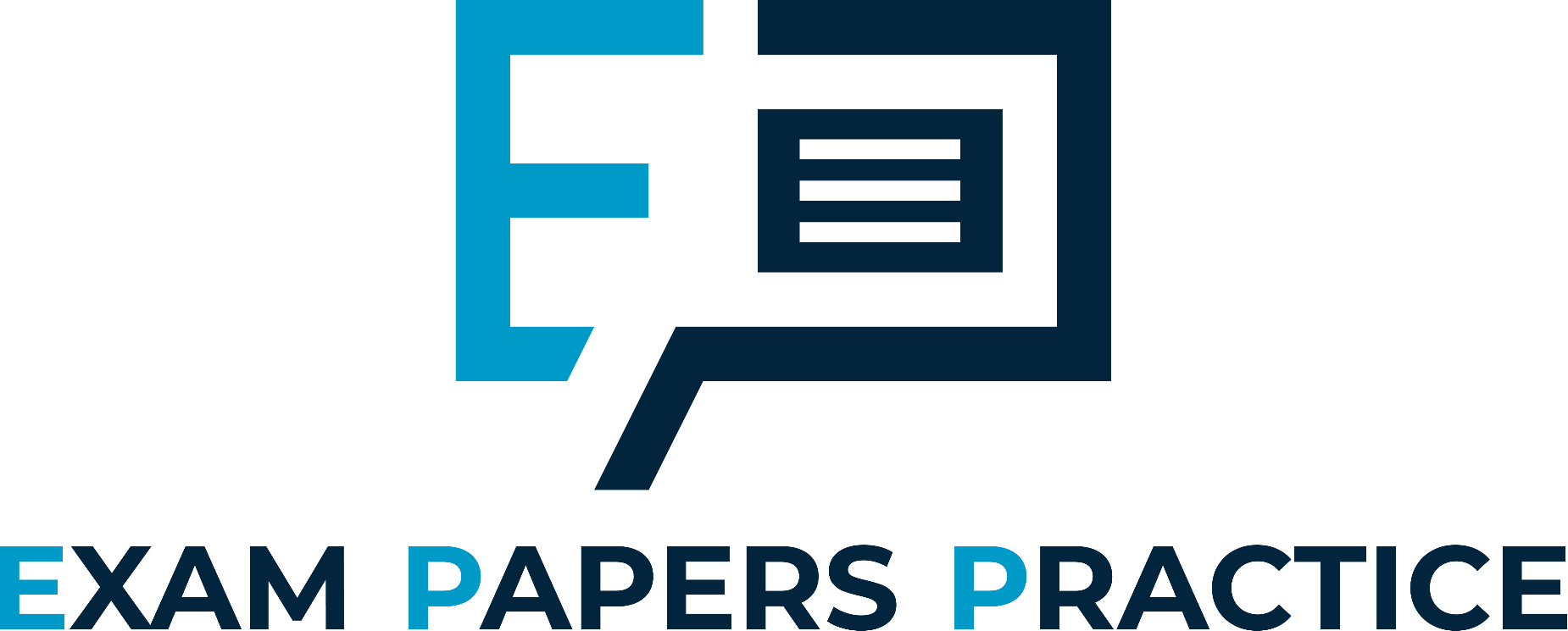 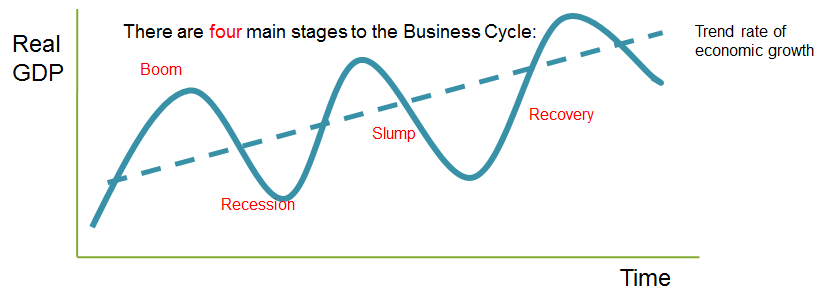 Split the group into 4 teams.
Each team to take a different stage in the business cycle.
Using your knowledge of economic influences explain how businesses will be affected by the stage where the economy is in the business cycle.
For more help, please visit www.exampaperspractice.co.uk
© 2025 Exams Papers Practice. All Rights Reserved
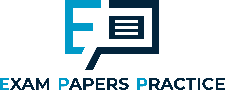 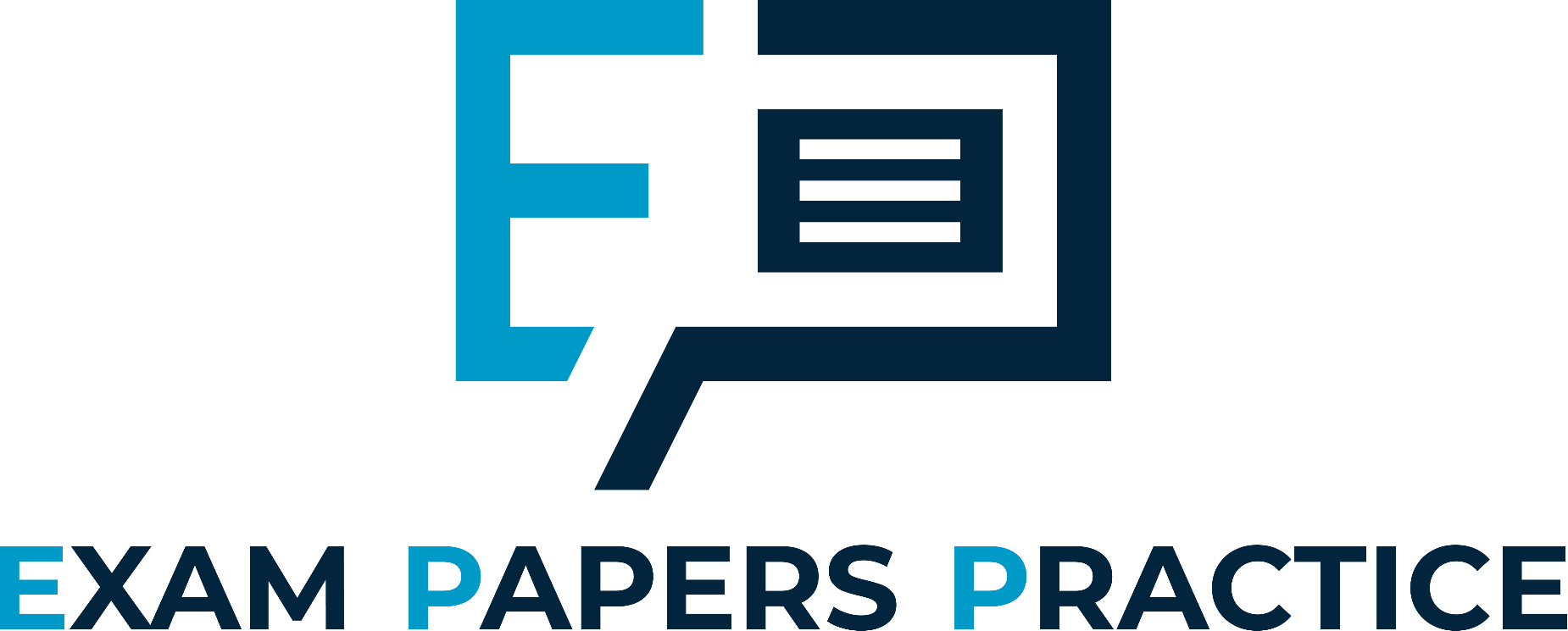 For more help, please visit www.exampaperspractice.co.uk
© 2025 Exams Papers Practice. All Rights Reserved